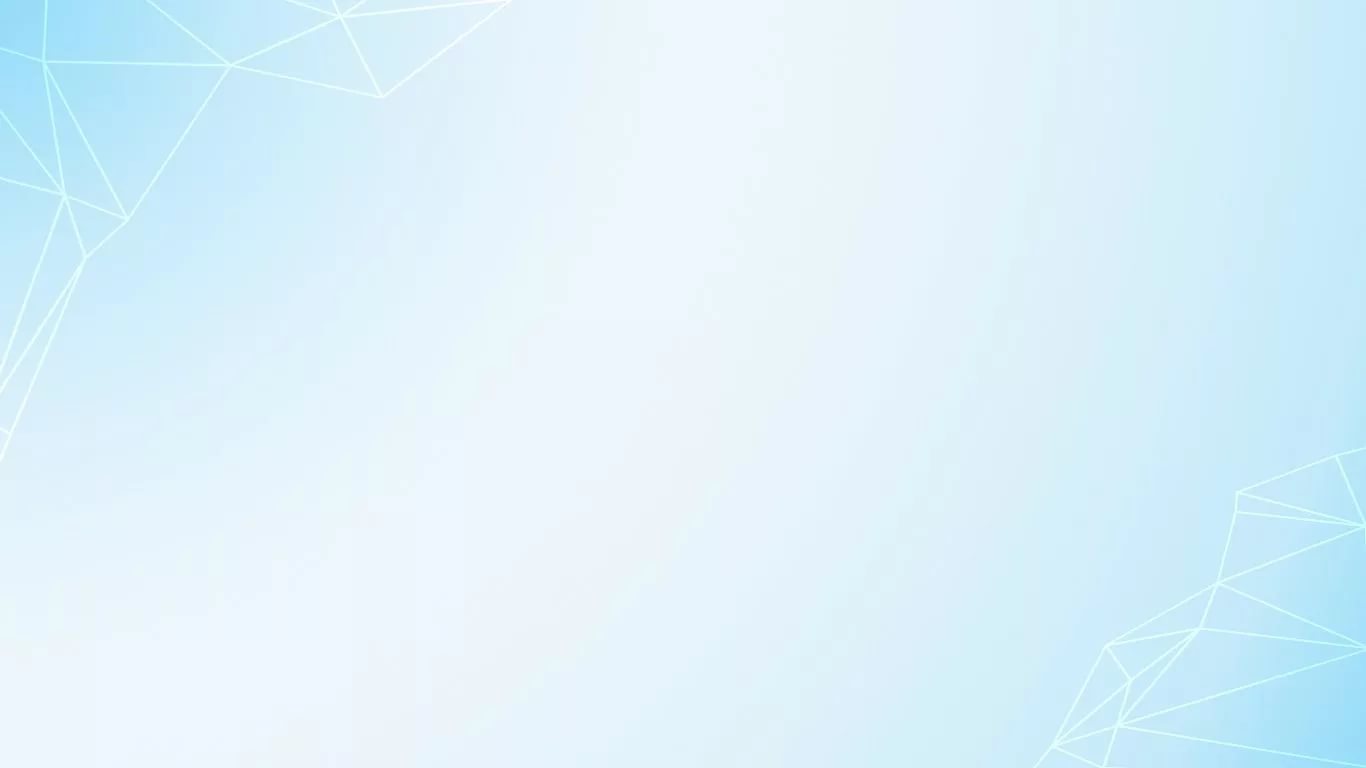 Национальный исследовательский университет
«Высшая школа экономики»
Курсы повышения квалификации
«Содержание и методика преподавания курса финансовой грамотности»
Методическая разработка внеклассного мероприятия

Автострахование и выбор страховой компании
Работу выполнили
Васильева Н.А.
Субботина Е.И.
Суменкова М.В.
Филипьева В.А.
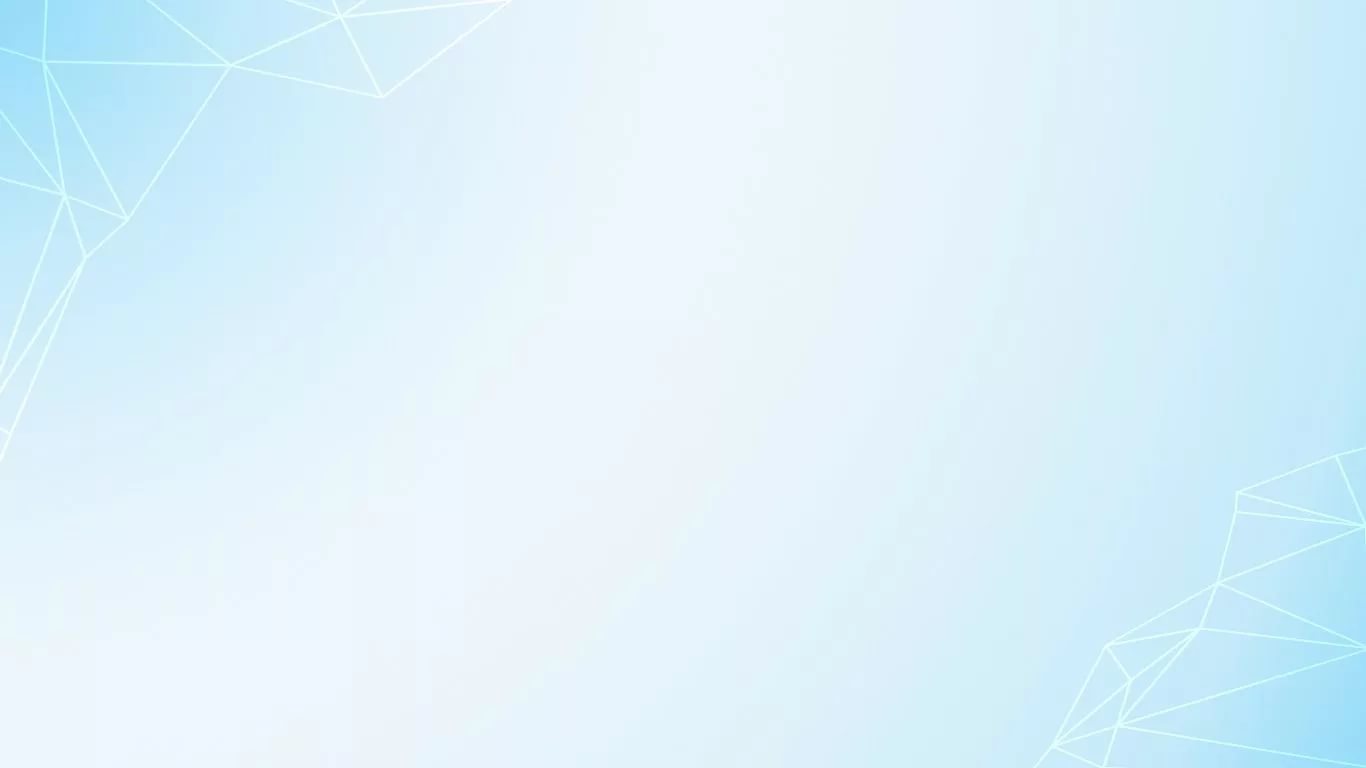 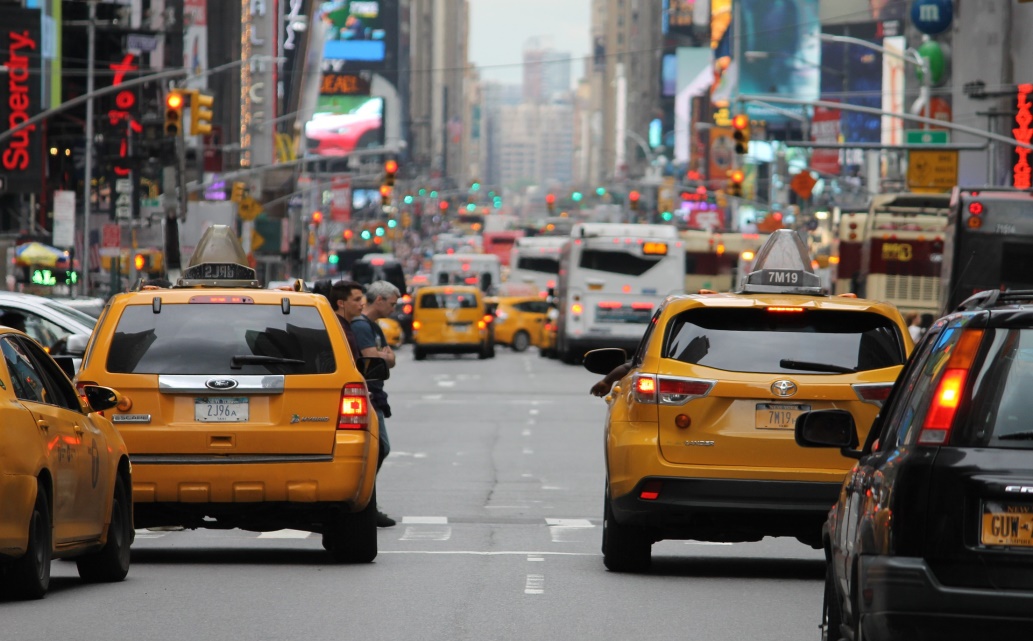 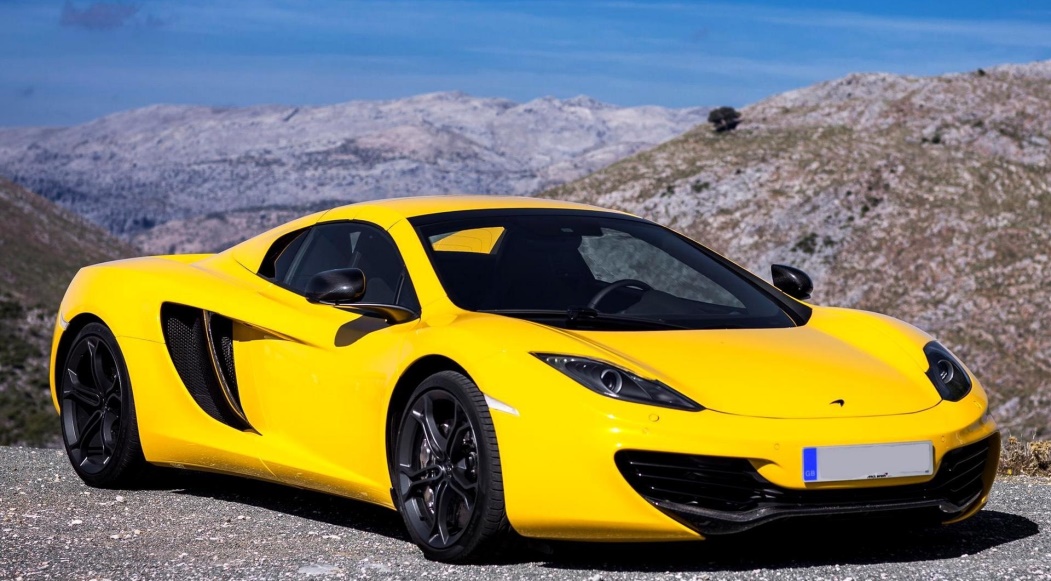 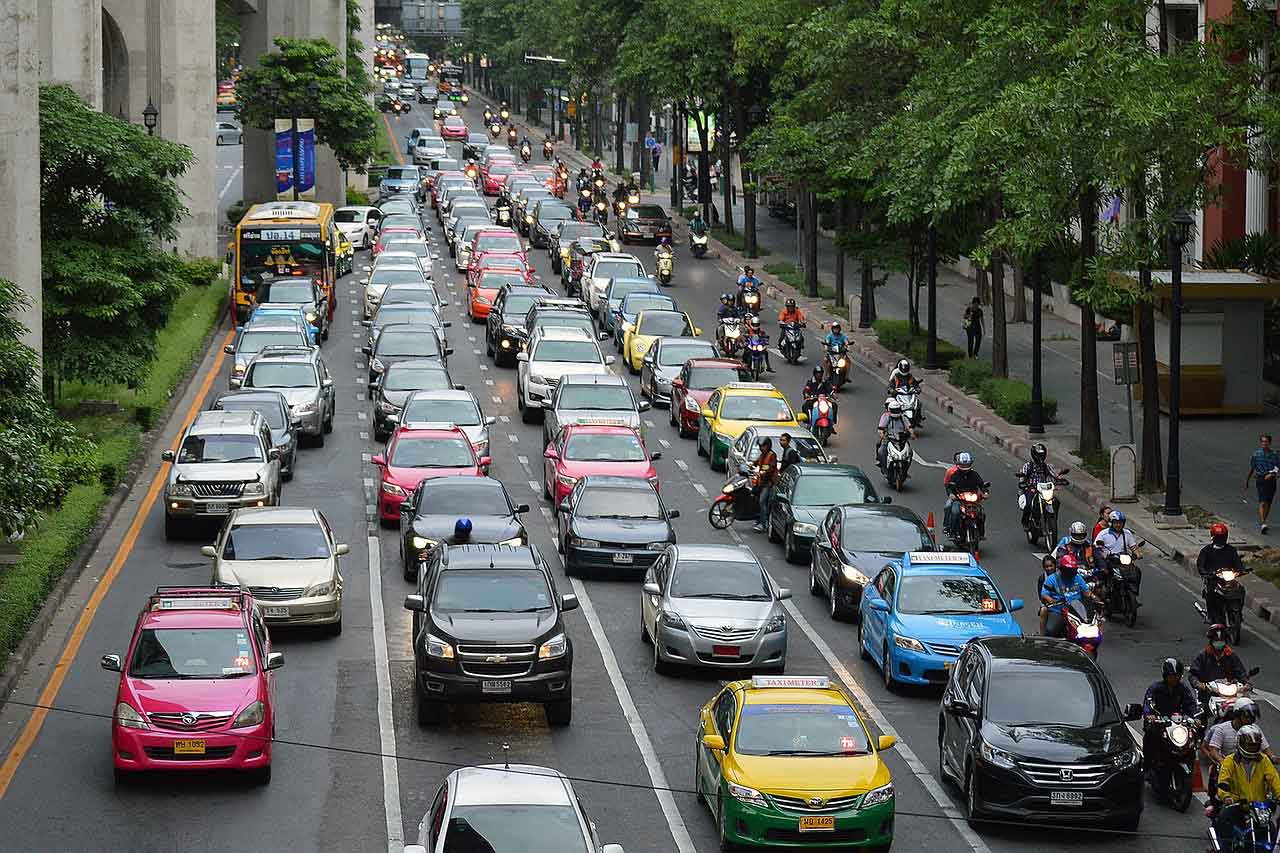 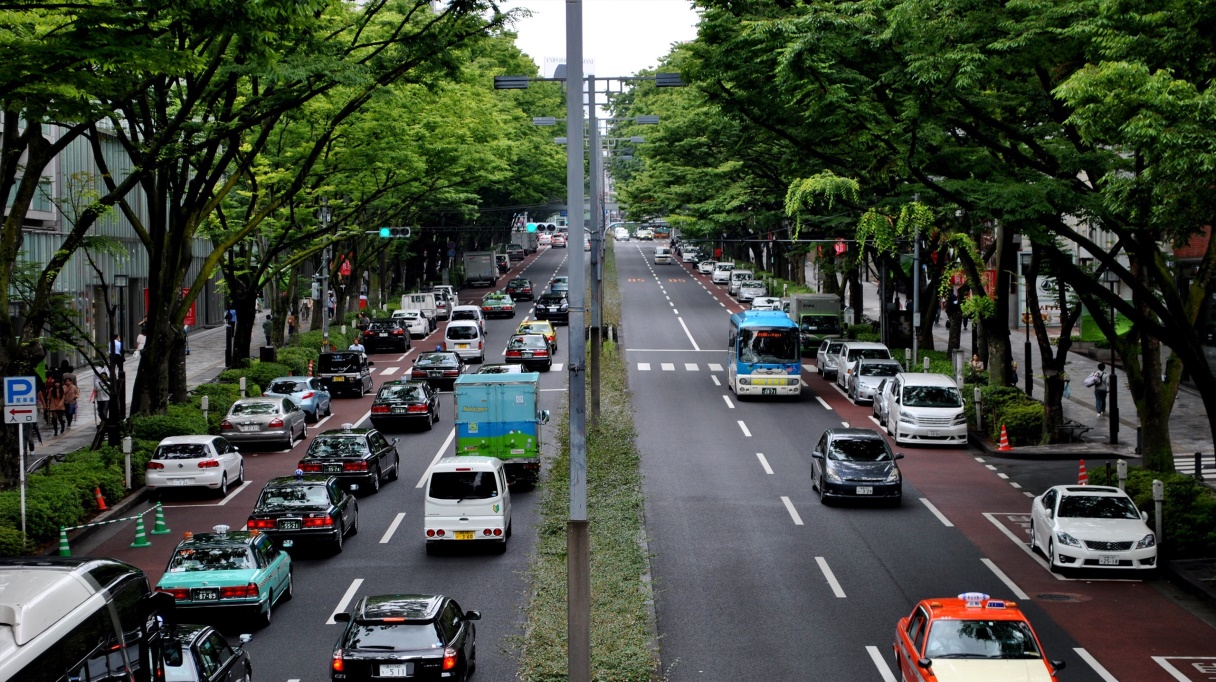 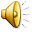 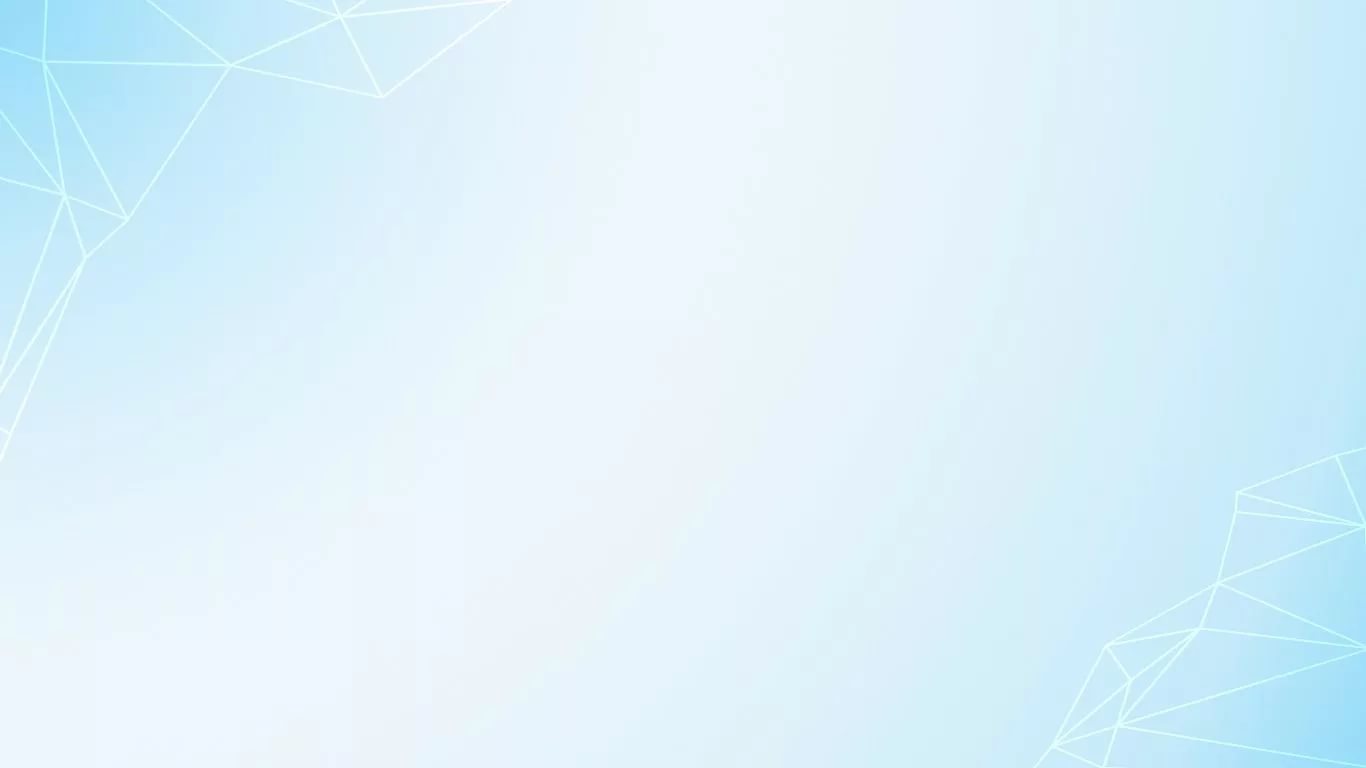 Народная мудрость
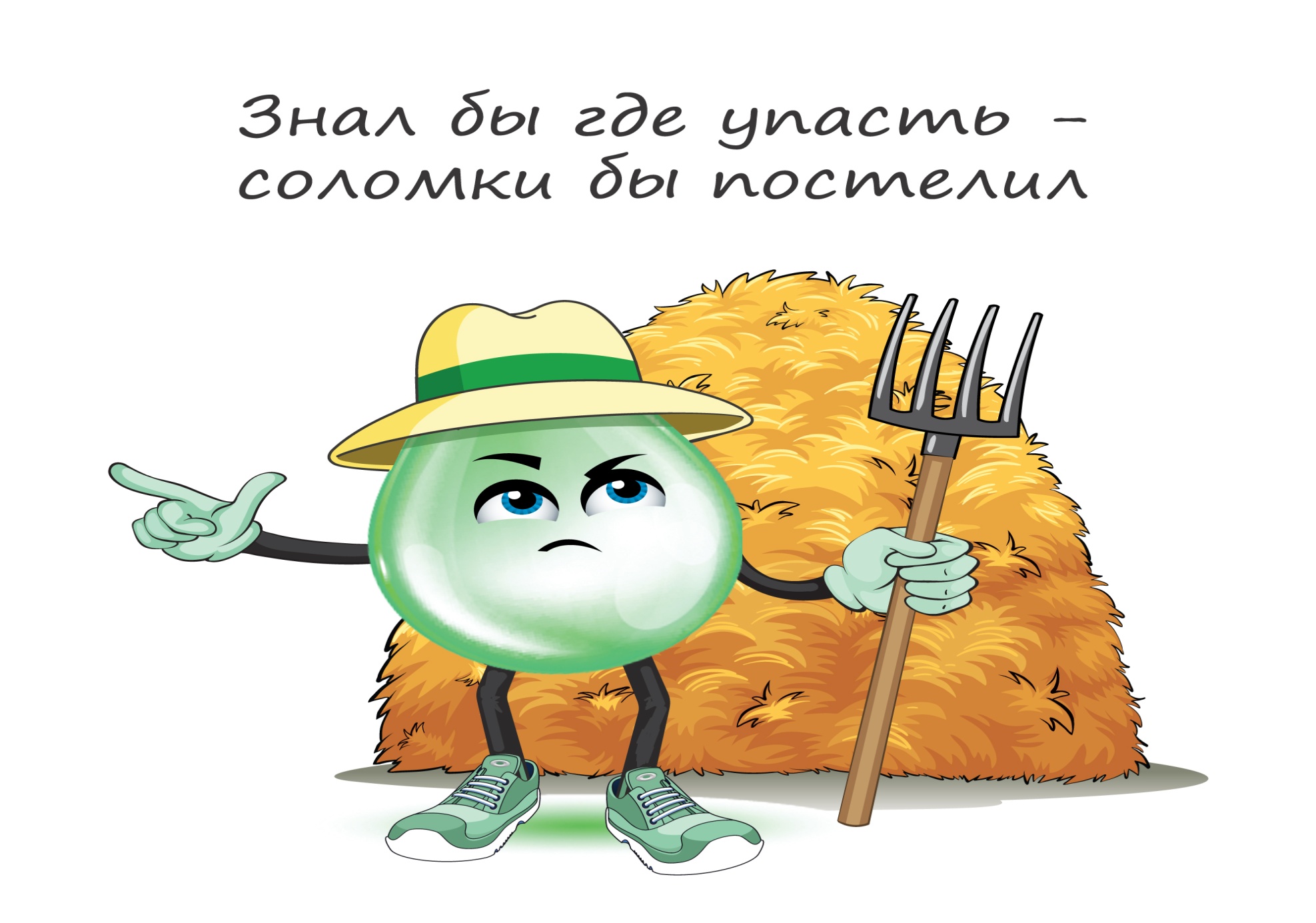 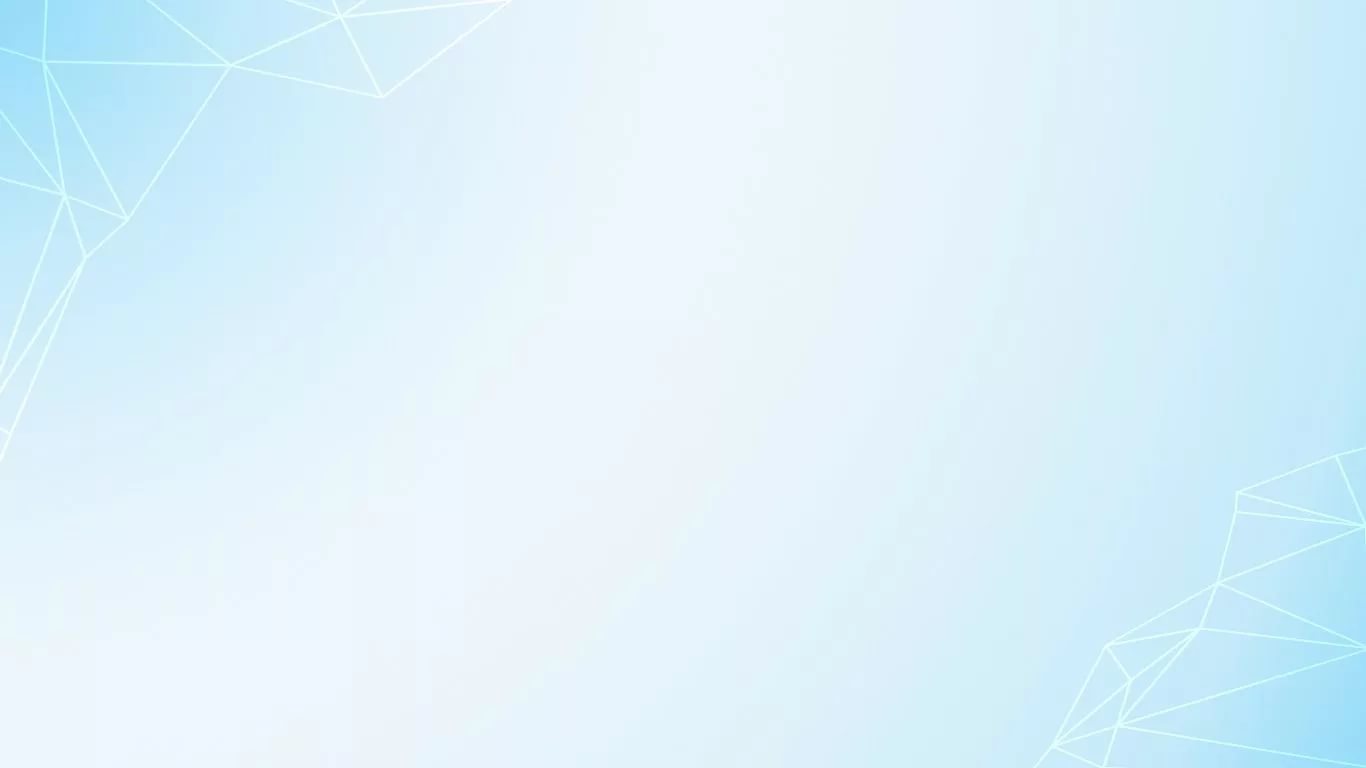 Тема
Автострахование 
и выбор страховой компании
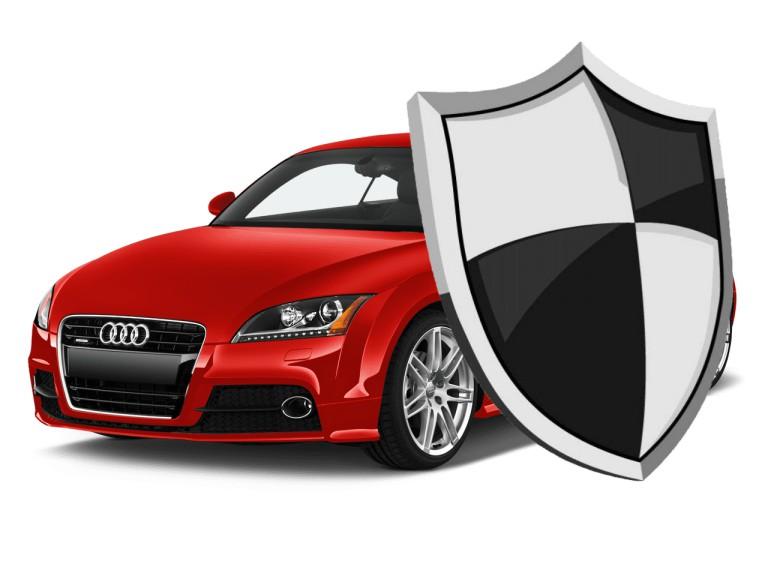 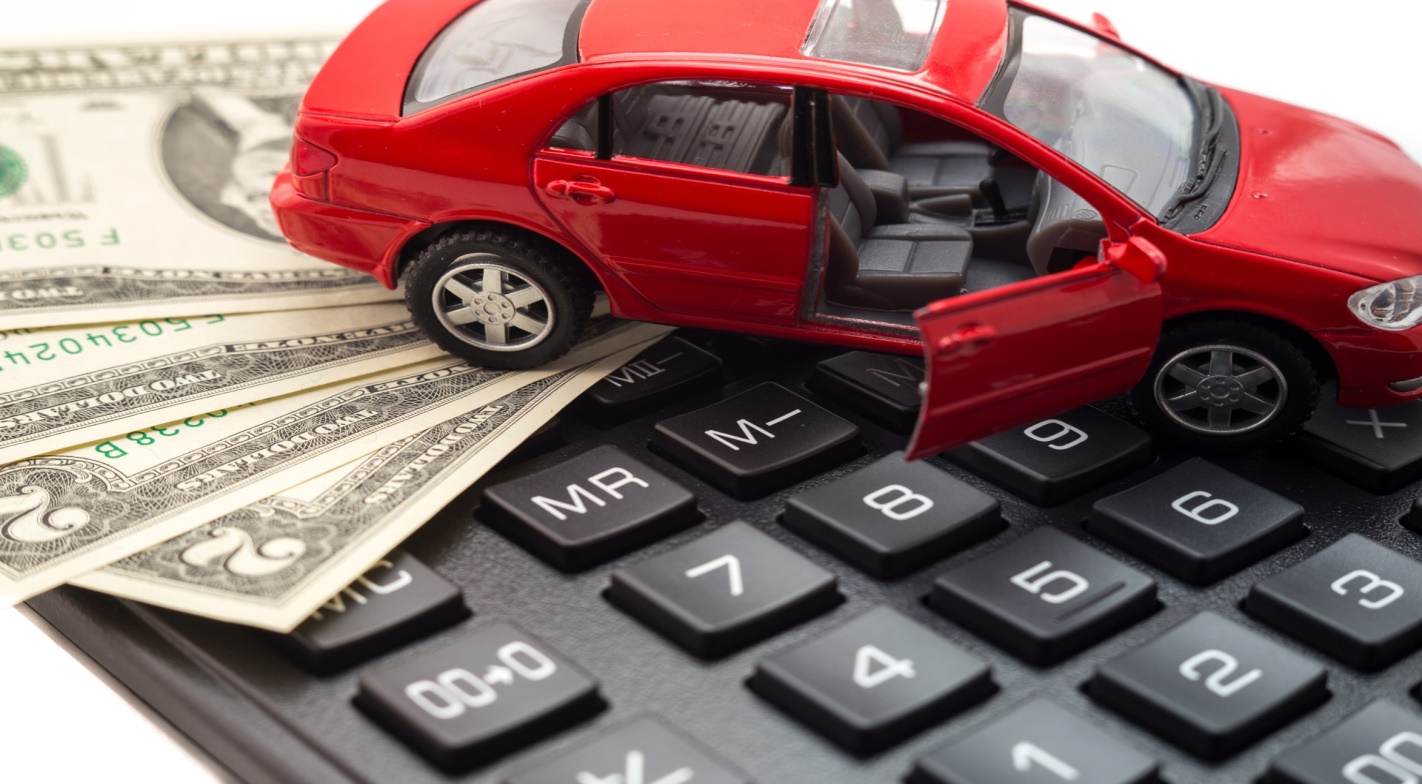 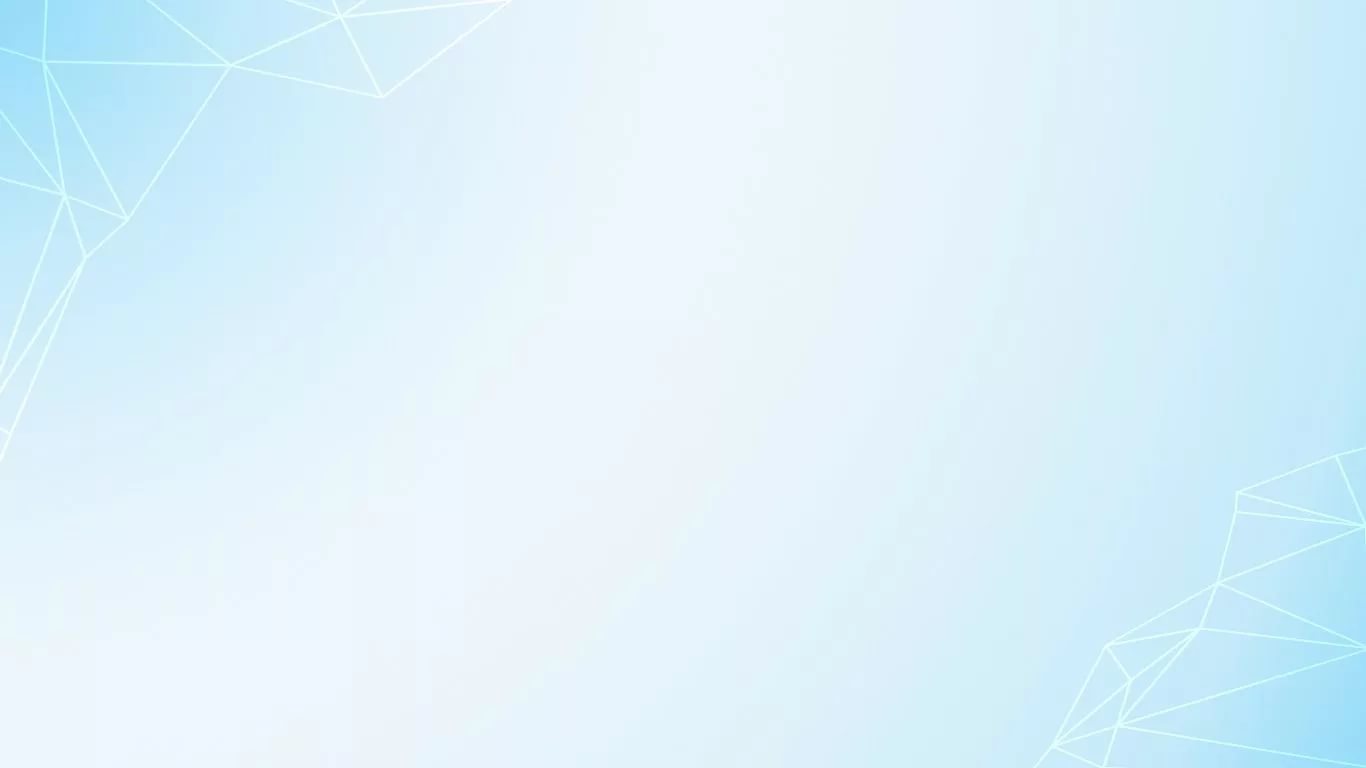 Автострахование
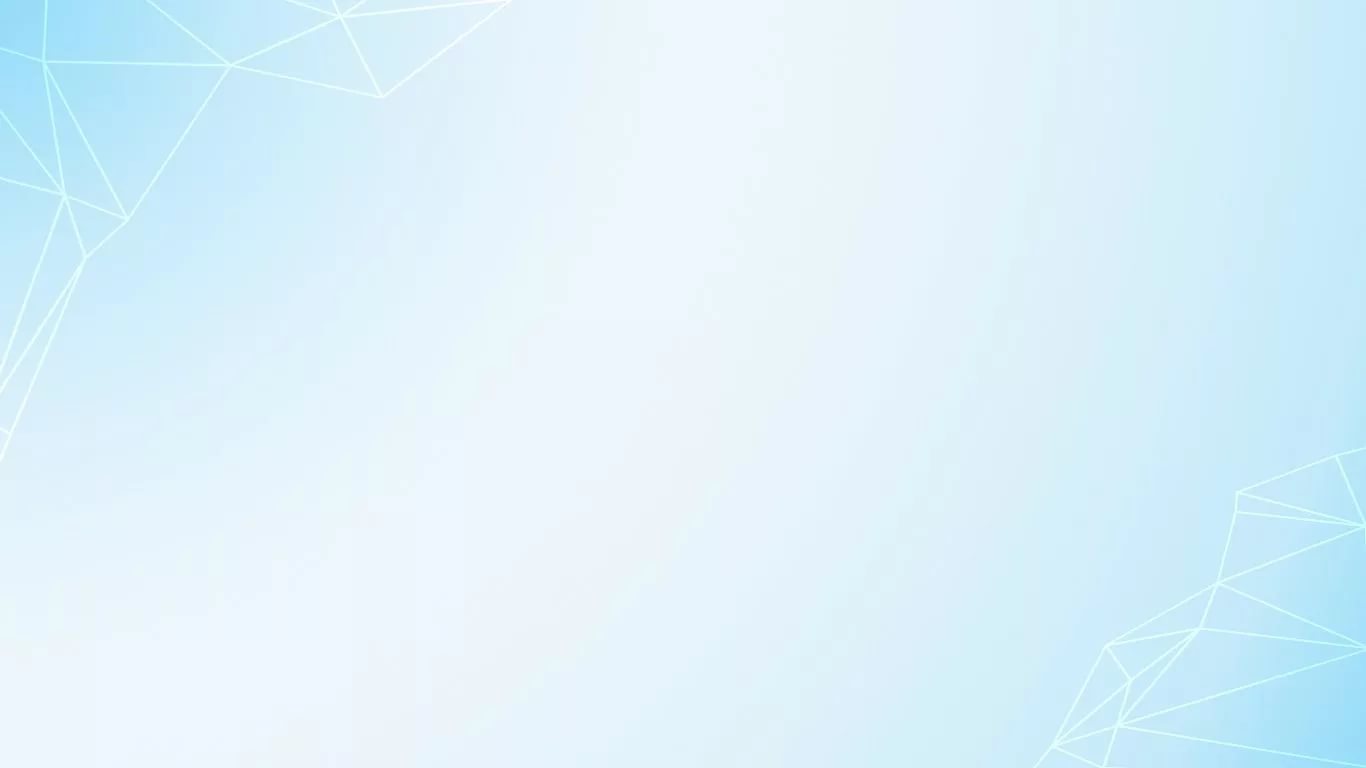 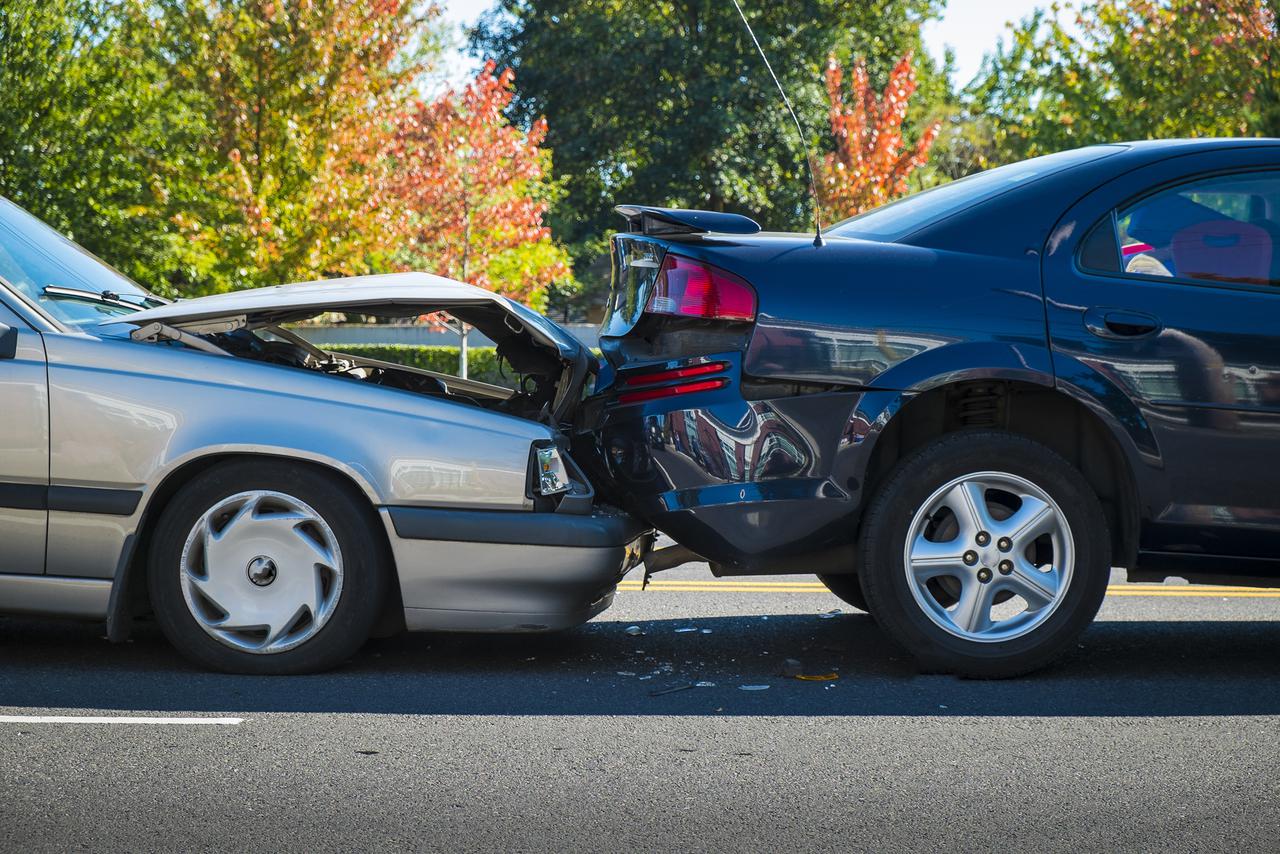 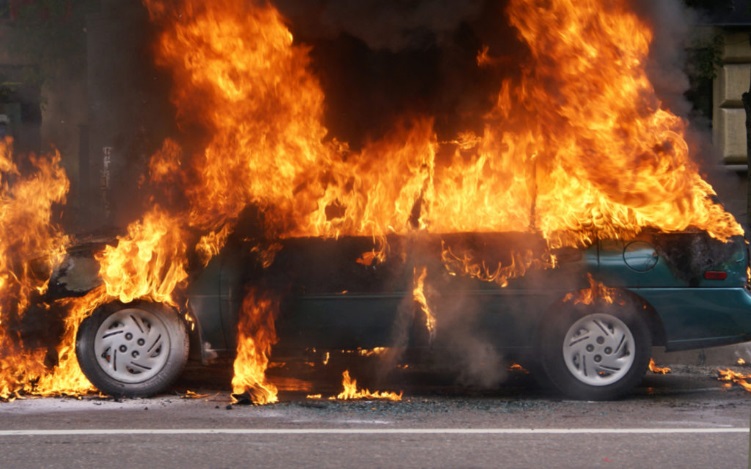 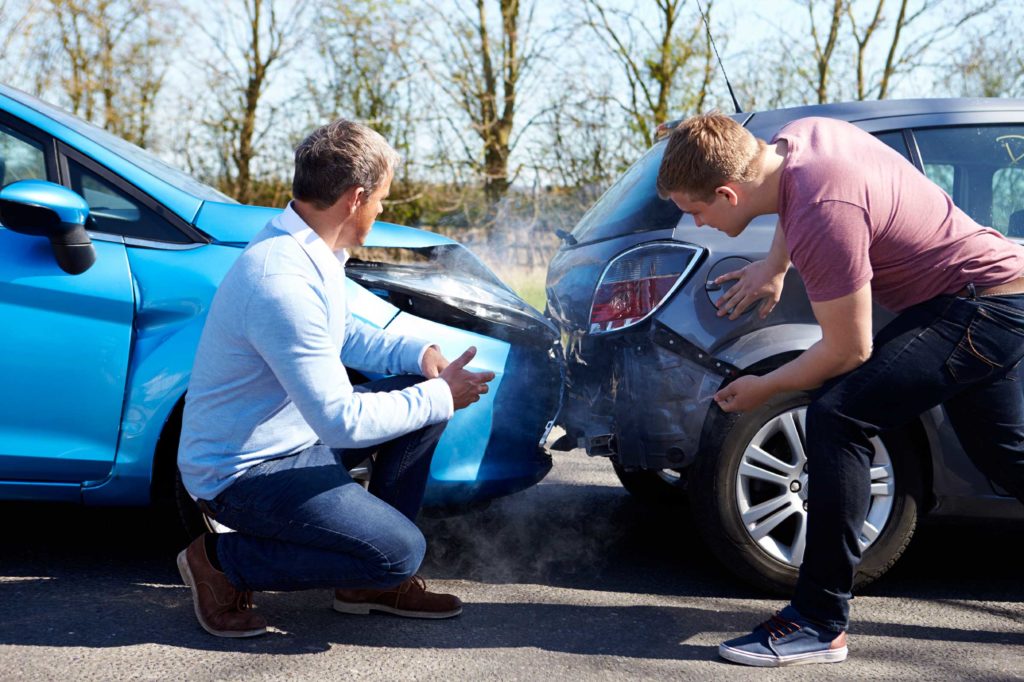 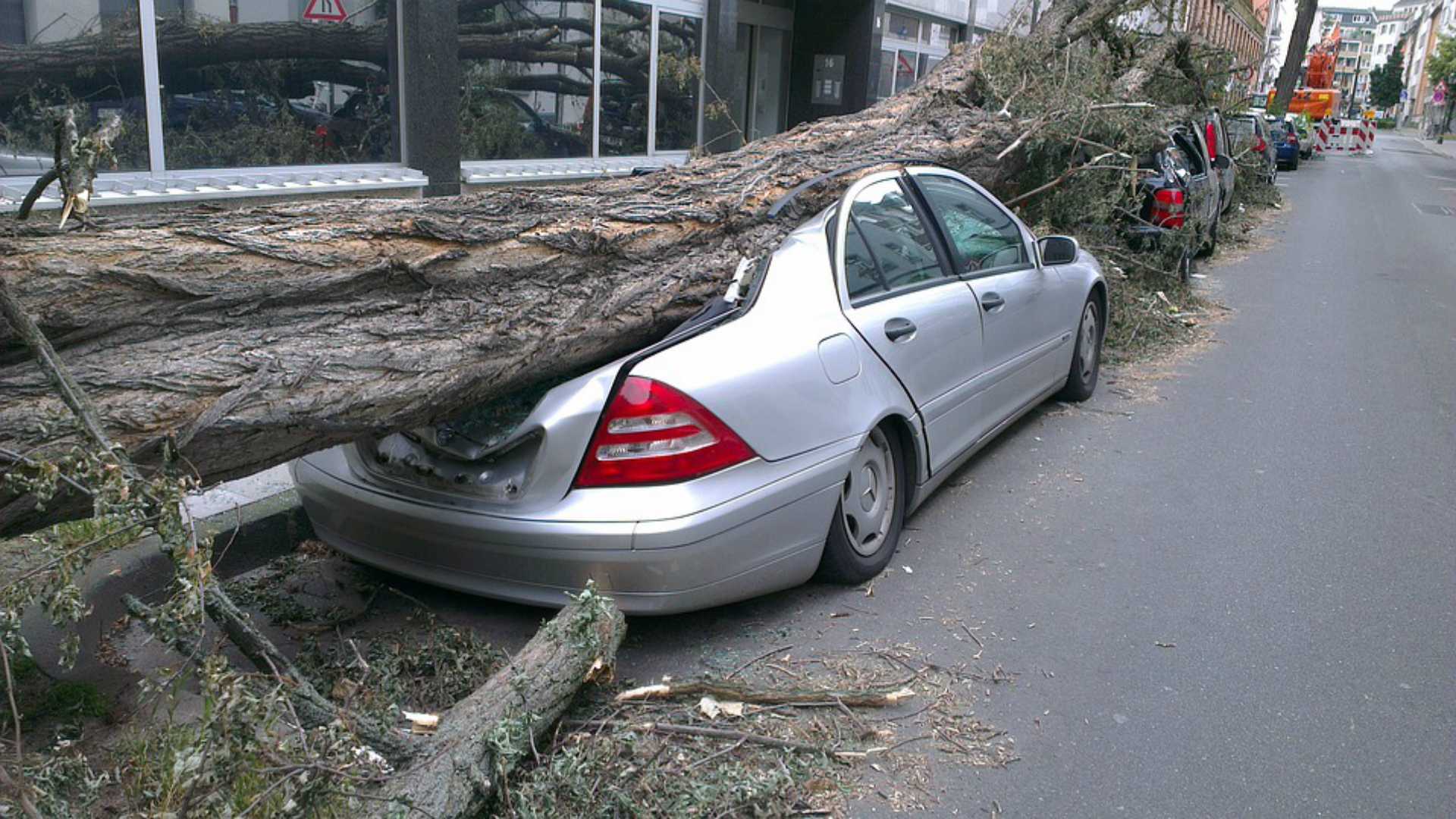 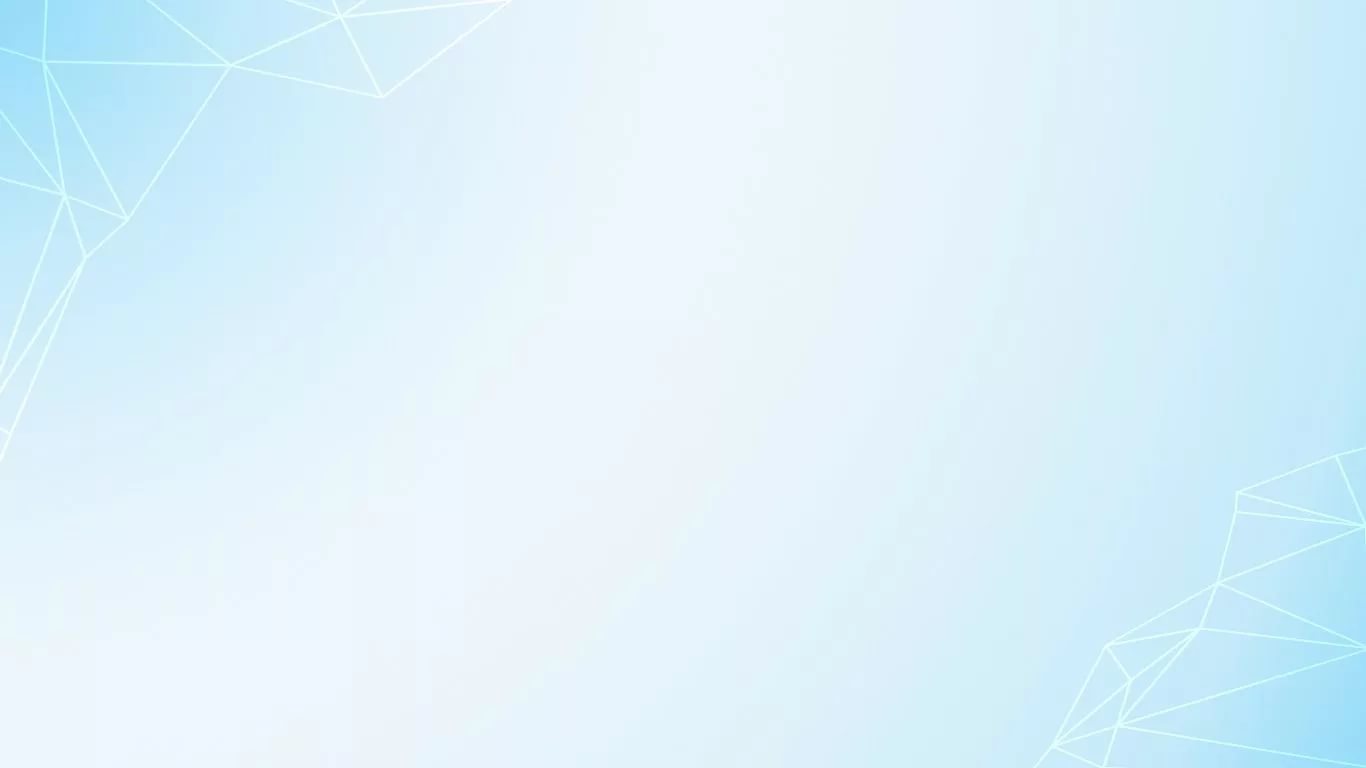 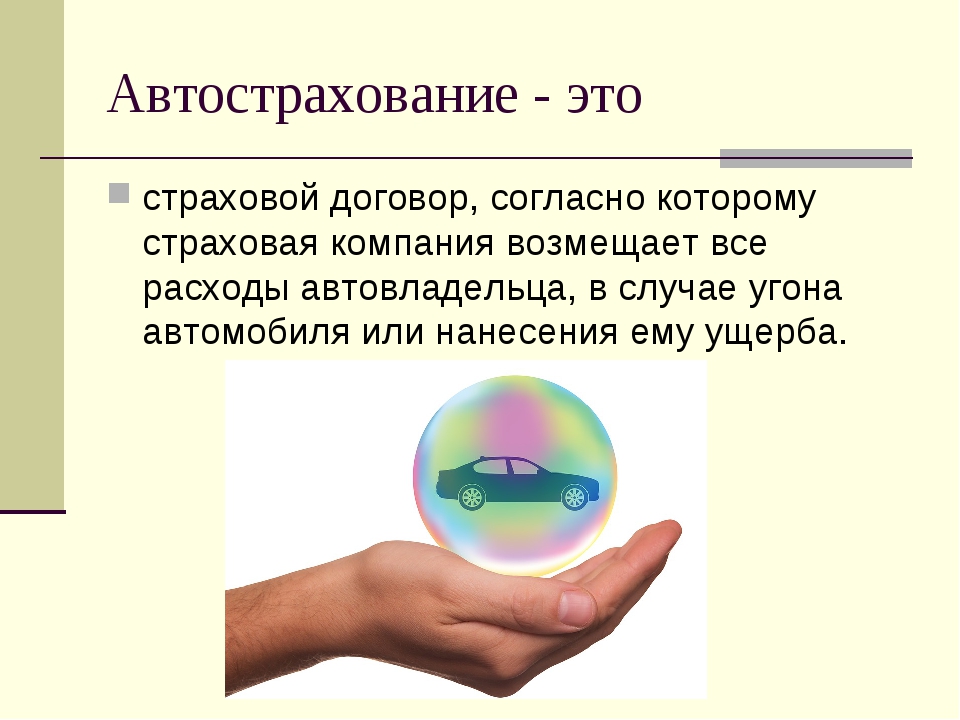 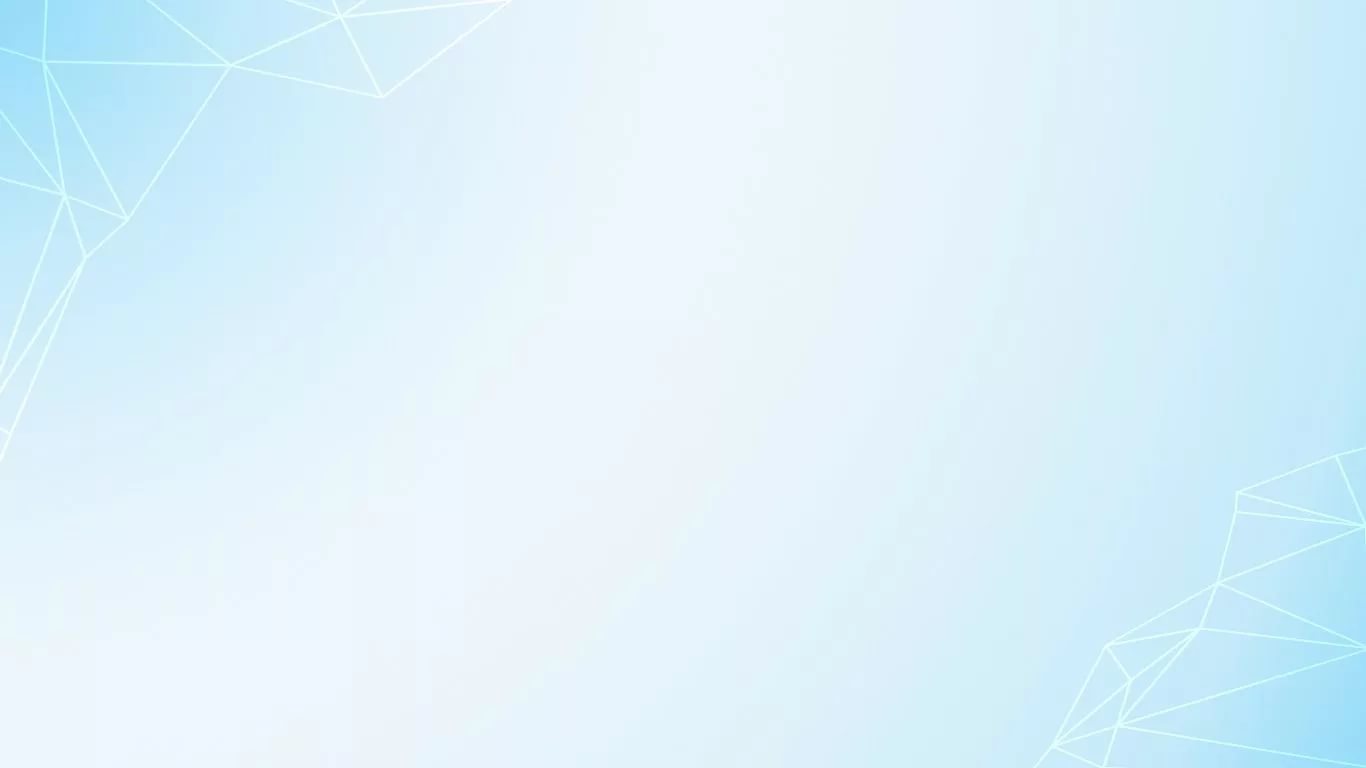 Виды страхования:
 ОСАГО
 КАСКО
 ДОСАГО
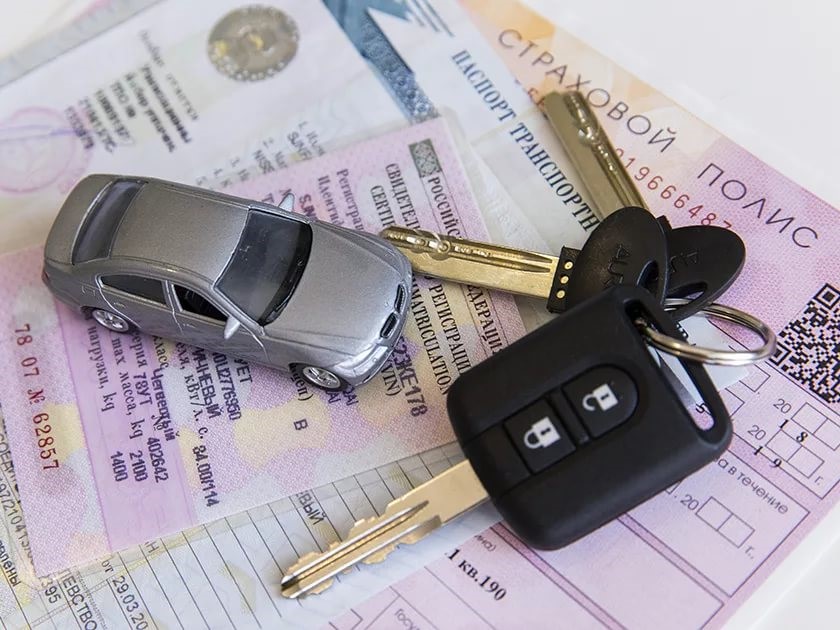 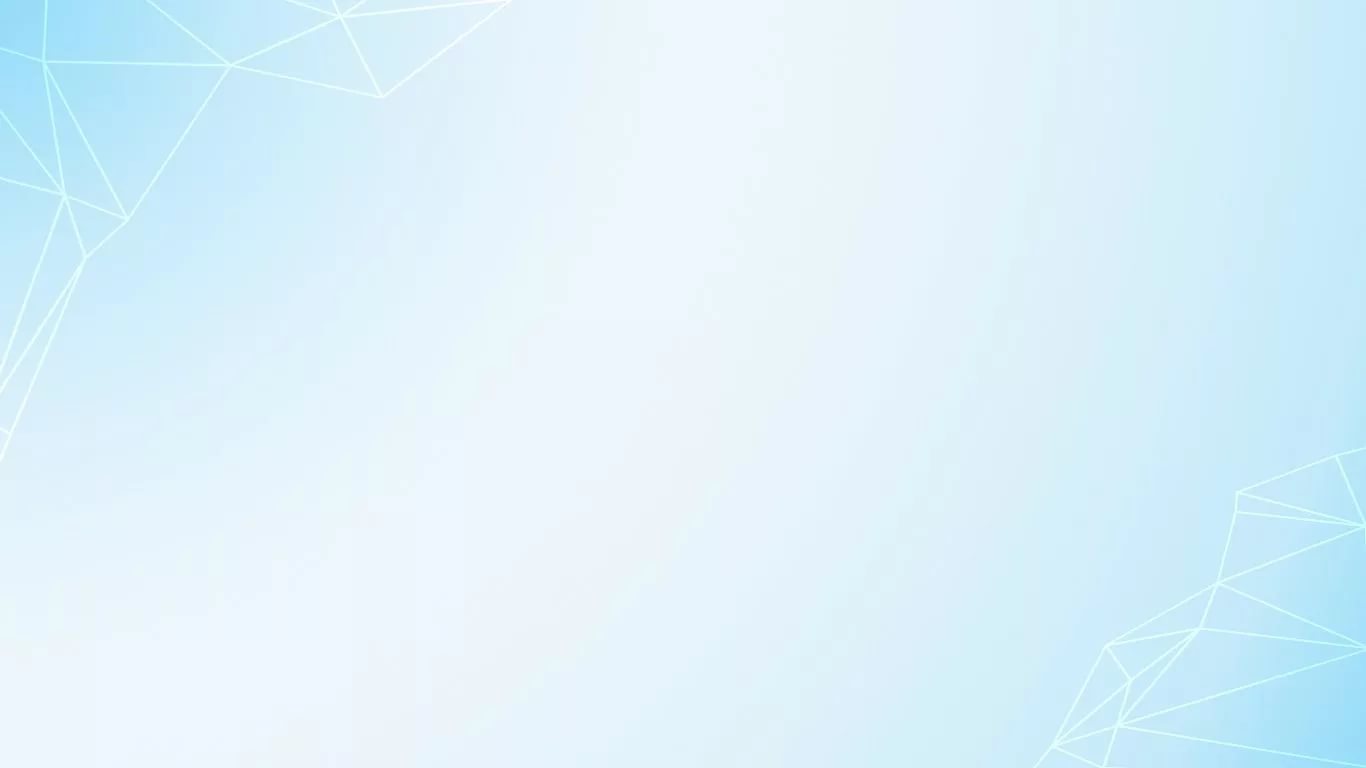 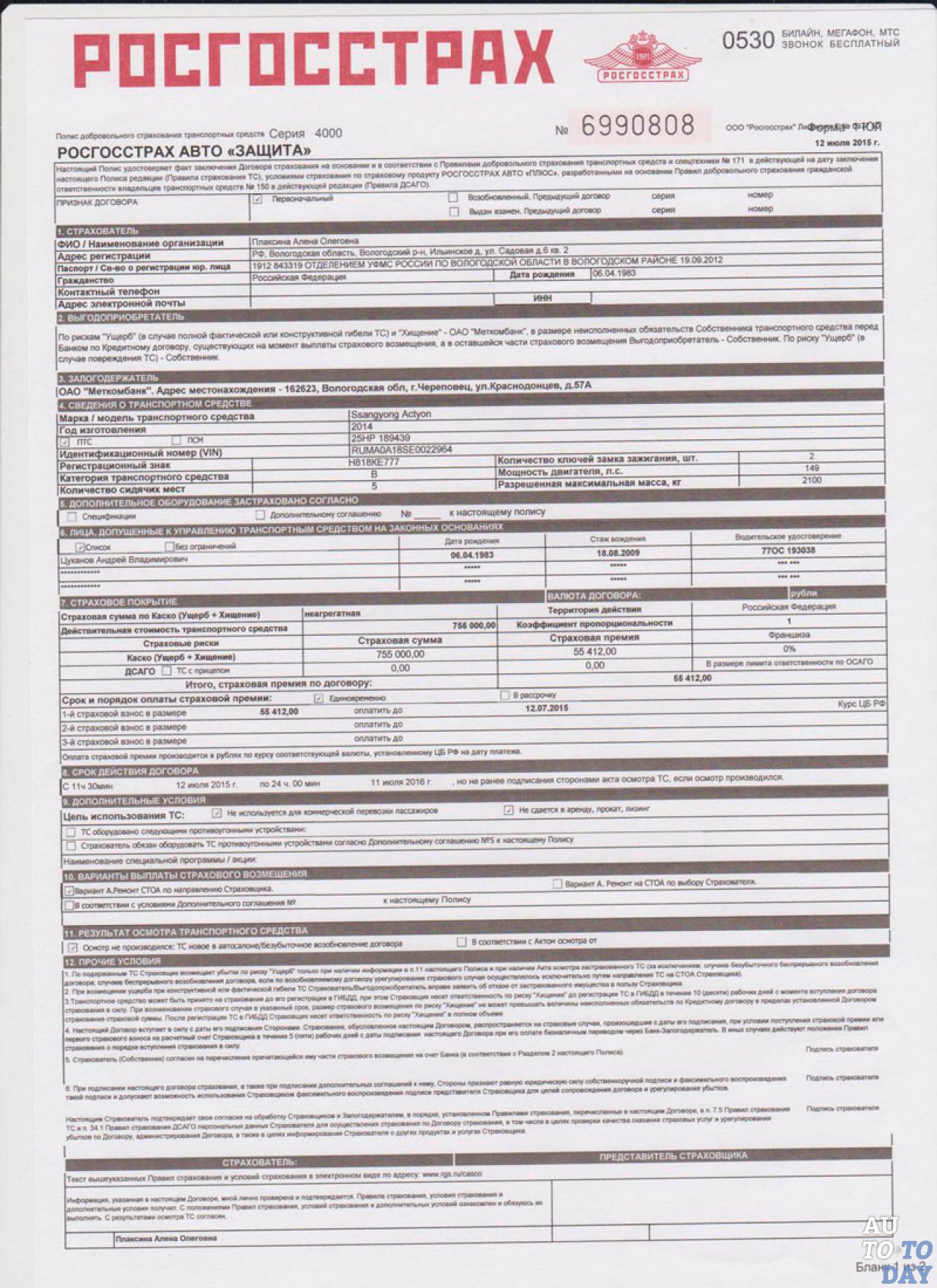 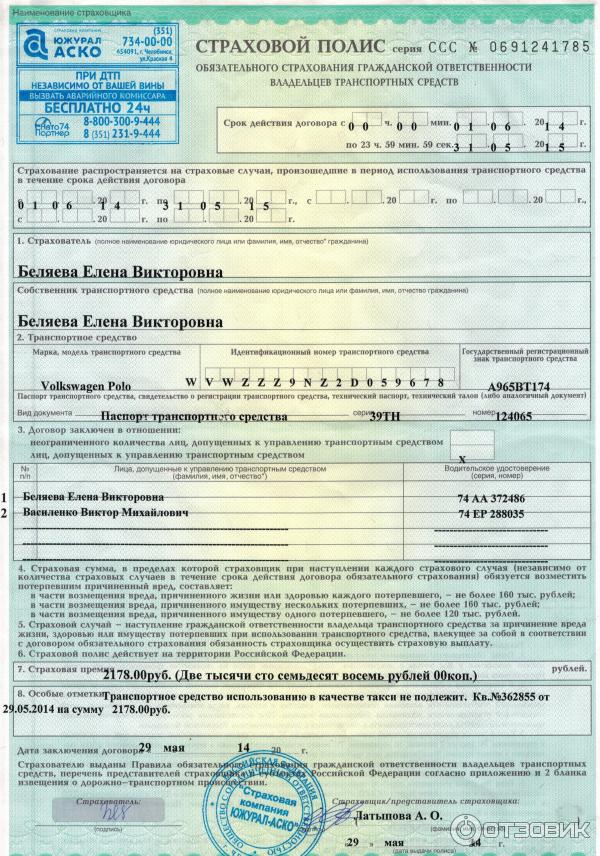 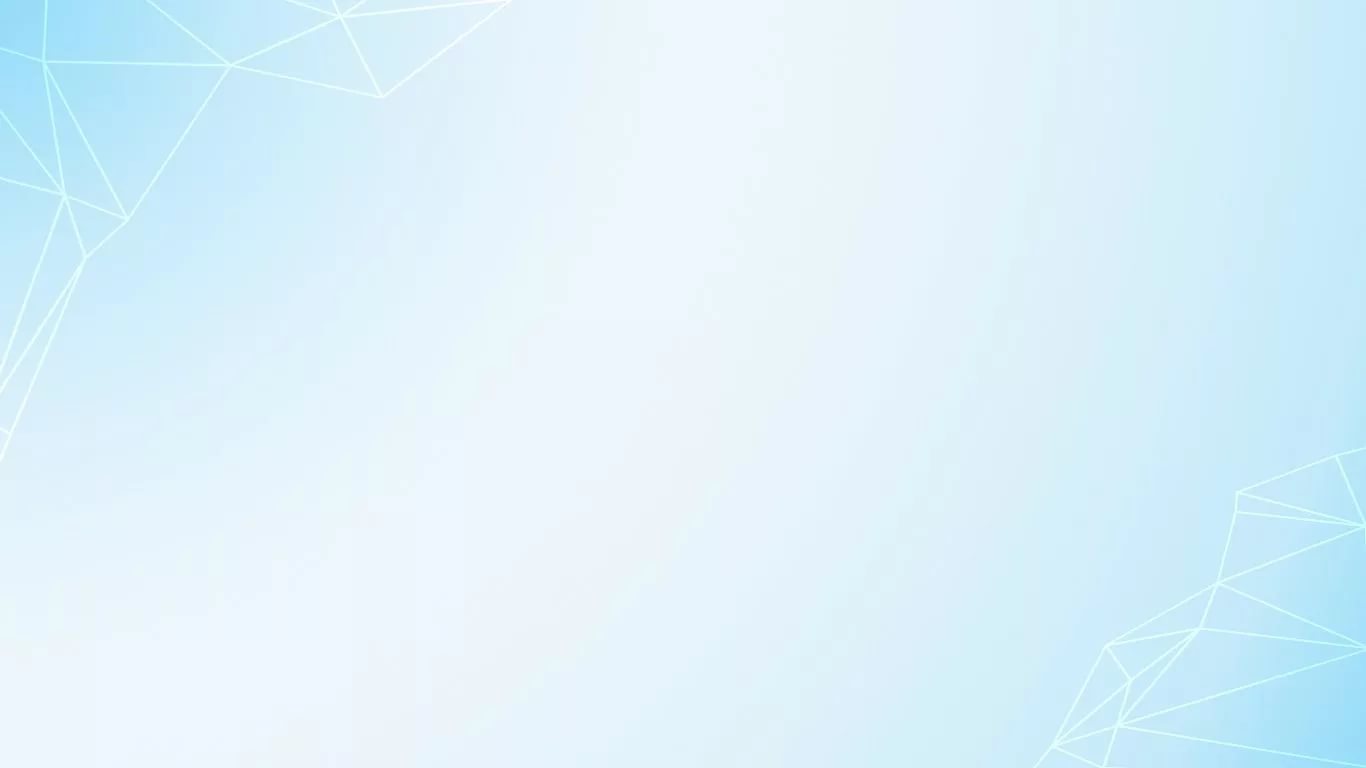 Разница между ОСАГО и Каско
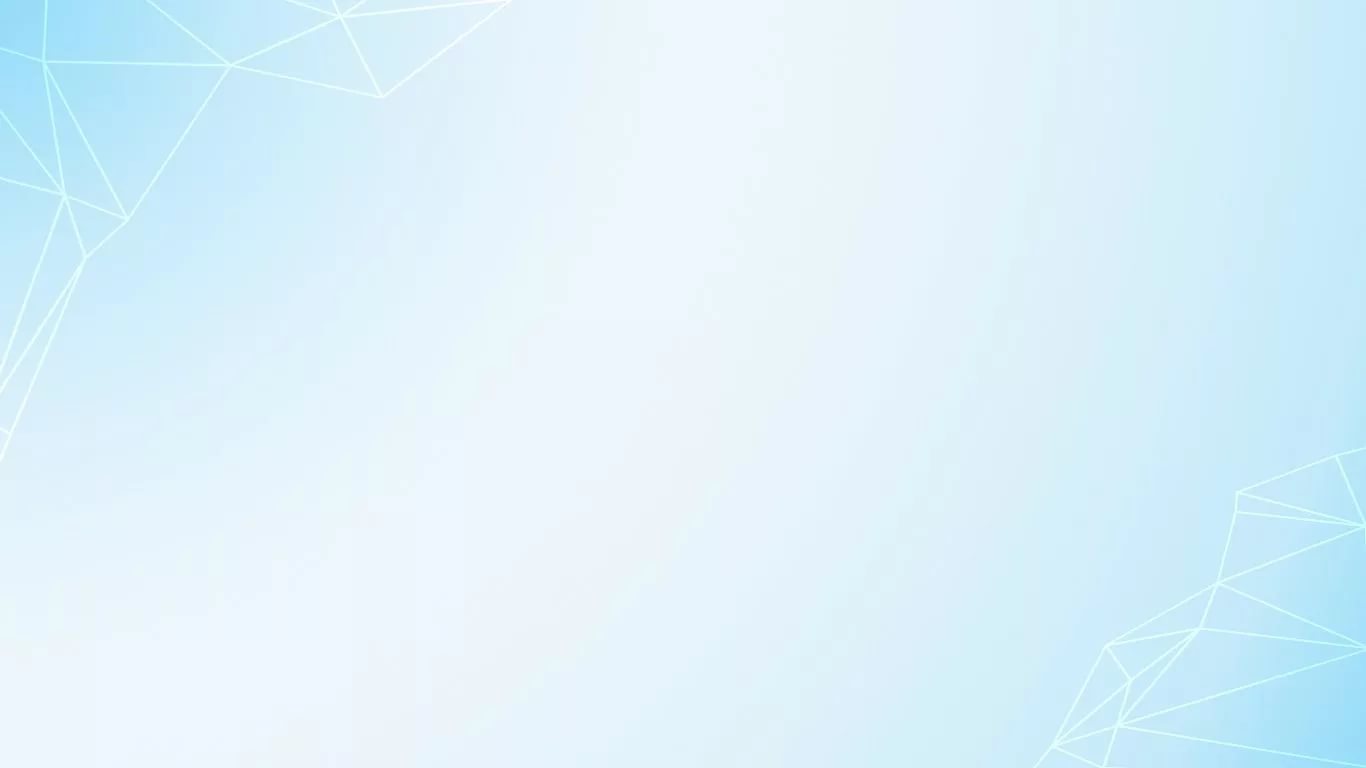 Оформляй у нас ОСАГО! Пусть появится отвага! И вдвойне сильней отвага, Если ты оформишь ДCАГО! Если ты оформишь КАСКО - Станут ярче жизни краски!
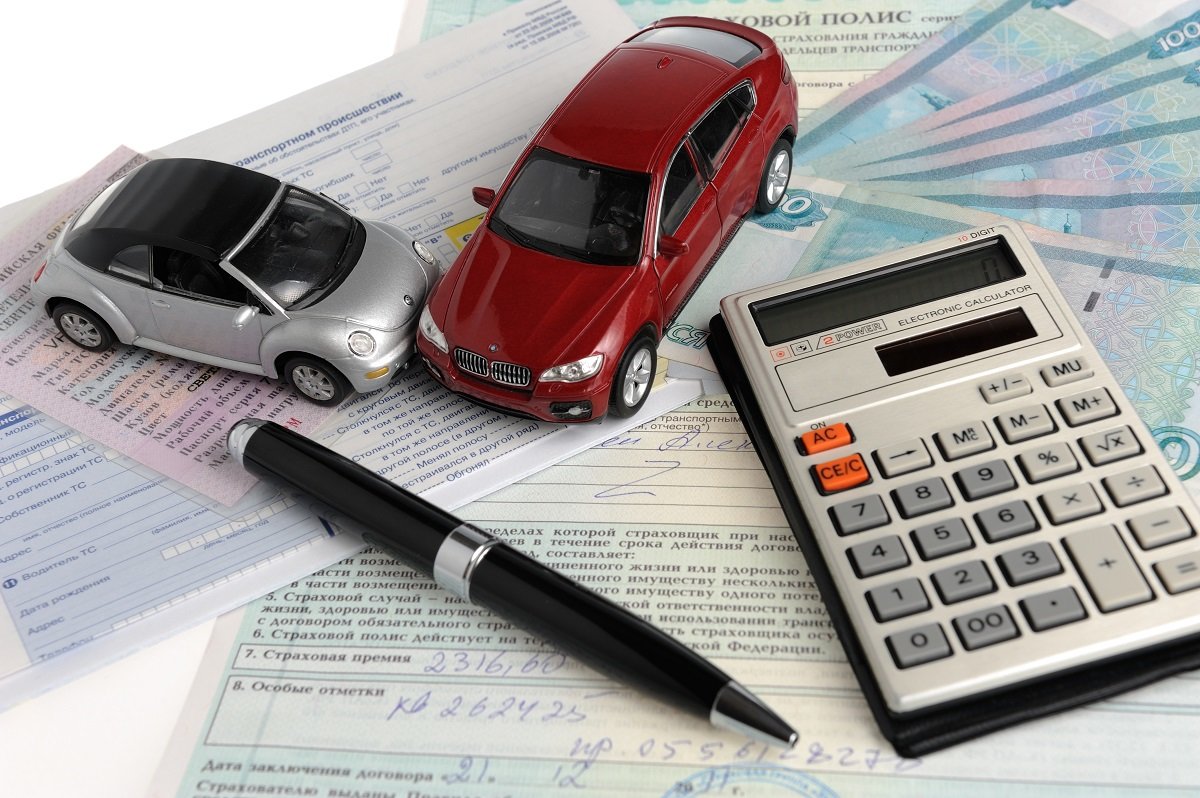